We play
She plays
You play
He plays
I play
They play
SHIPS
HIT
HIT
+1
tennis
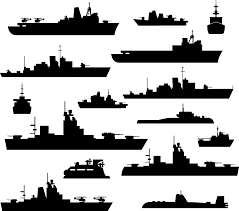 4
ALL SHIPS DESTROYED
HIT
+1
soccer
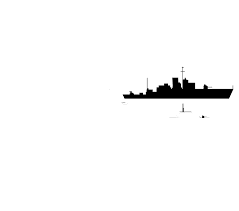 3
HIT
HIT
HIT
HIT
piano
+1
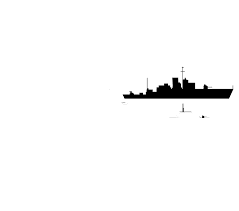 3
HIT
video games
+1
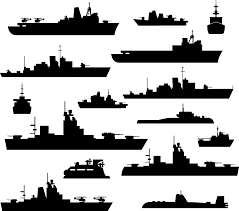 2
HIT
HIT
HIT
HIT
?
[Speaker Notes: How to move the shipsTo move the ships, go to “shape format”  “selection pane”. Then scroll down and “lock” (by pressing the padlock icon) all the HIT shapes and the GRID shape. You can then drag your mouse to select all the green squares and the “all ships destroyed” sign, and move them to the side. Unlock the HIT shapes and move them to their new positions, then drag the green squares back on top.]
play
see
SHIPS
give
make
drink
catch
HIT
HIT
HIT
+1
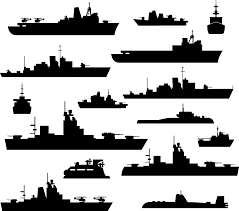 4
teach
say
swim
think
cook
wait
ALL SHIPS DESTROYED
HIT
HIT
HIT
+1
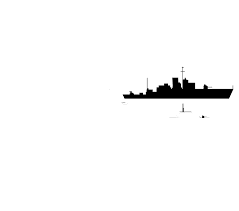 3
leave
study
call
buy
hear
walk
HIT
+1
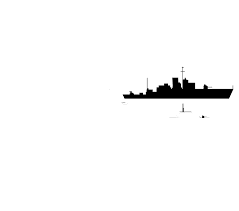 3
write
read
carry
sleep
tell
eat
HIT
HIT
HIT
HIT
HIT
+1
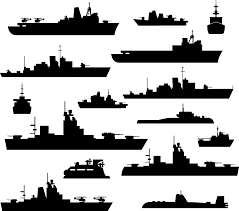 2
find
show
go
bring
come
study
With difficult verbs